生き物の
とくちょうを
　くらべて
　　　書こう
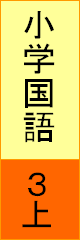 ５３～５５ページ
感
かん
心
空
想
そう
他
た
人
皮
かわ
がむける
しゅう
終
点
Copyright (C) 2016 / 柏市教育委員会　 All Rights Reserved.